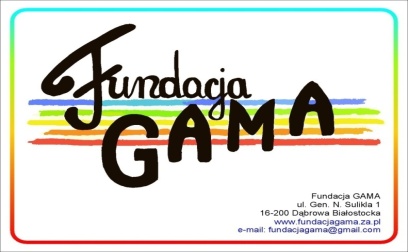 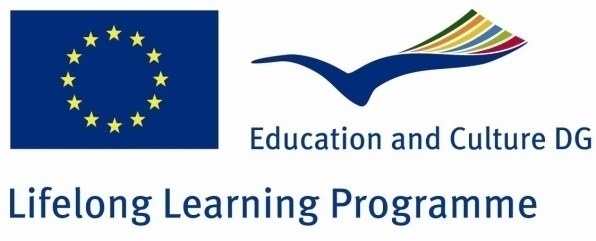 " Kulinarne Mosty Europy"
01-08-2013   do 31-07-2015
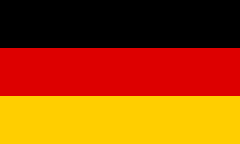 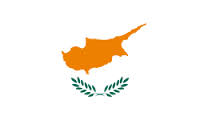 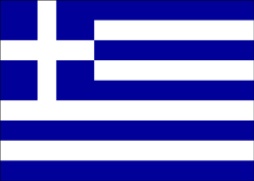 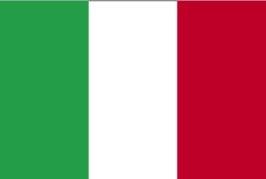 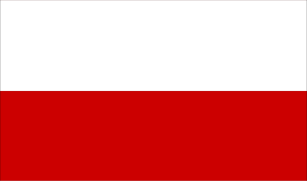 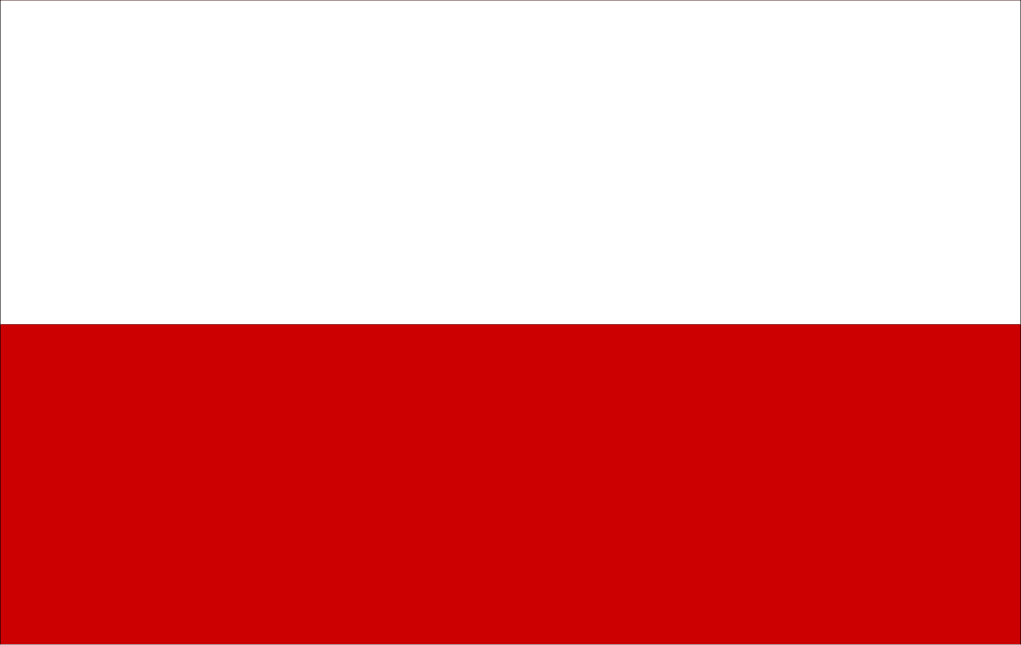 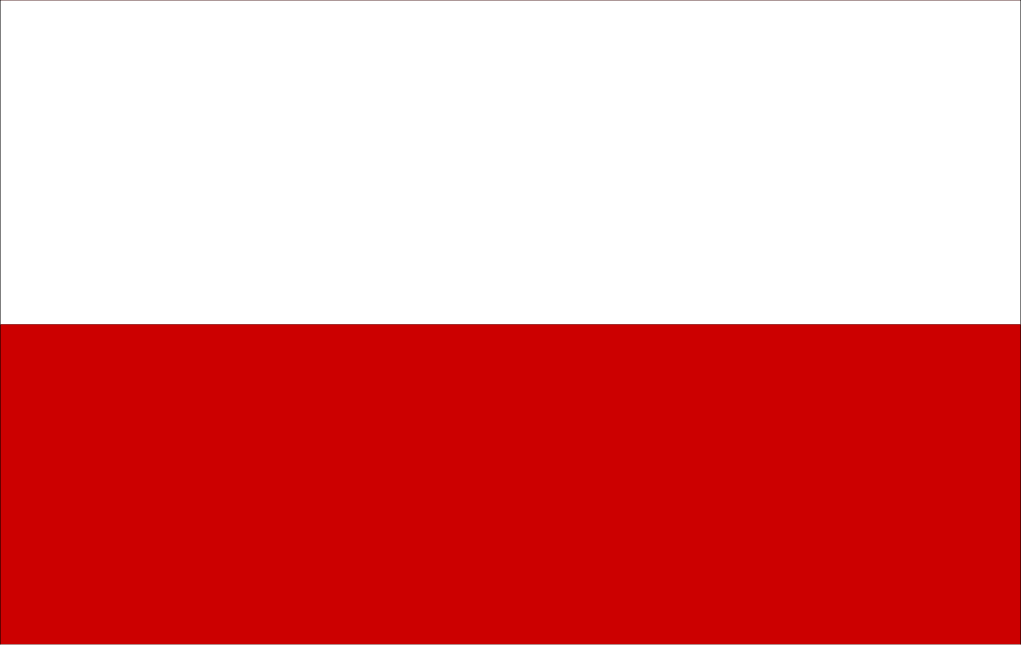 O projekcie
Projekt powstał z inicjatywy organizacji zajmujących się szeroko rozumianą edukacją zawodową z udziałem organizacji skupiających przedstawicieli branży hotelarskiej oraz  restauracyjnej. Jest on skierowany głównie do pracowników branży hotelowo-restauracyjnej oraz osób nie aktywnych zawodowo, które wiążą swoją przyszłość z pracą w tym sektorze. 

Celem projektu jest umożliwienie
 podniesienia kwalifikacji zawodowych, 
podniesienie kompetencji ICT ułatwiających znalezienie pracy na rynku europejskim 
ułatwienie płynnej integracji w innym środowisku społecznym (za granicą) w razie potrzeby.
Zakładane rezultaty osiągnięte będą dzięki prowadzonym działaniom:
Organizację spotkań roboczych w połączeniu z warsztatami kulinarnymi, dzięki którym uczestnicy projektu zapoznają się z gastronomią i warunkami pracy w krajach partnerskich. Spotkania robocze będą również połączone z warsztatami ICT aby  pomóc uczestnikom zapoznać się ze światem komputerów i surfowania w Internecie, poszukiwania ofert pracy w krajach UE.
Zakładane rezultaty osiągnięte będą dzięki prowadzonym działaniom:
Przepisy kulinarne wybrane przez partnerów projektu utworzą e- książkę kucharską która będzie dostępna na stronie internetowej projektu. Książka ta będzie dostępna we wszystkich językach krajów partnerskich oraz języku angielskim.W ramach projektu powstanie przyjazna użytkownikom strona internetowa projektu zawierająca wiele materiałów a wszyscy partnerzy zgodzili się wspierać jej funkcjonowanie w okresie pięciu lat od zakończenia projektu.
Zakładane rezultaty osiągnięte będą dzięki prowadzonym działaniom:
Projekt zawiera wskazówki i porady na temat kształcenia i szkolenia zawodowego i tworzy powiązania kształcenia i szkolenia zawodowego z życiem zawodowym . Jest to także idealna i wyjątkowa okazja dla nas wszystkich, aby przyczynić się do cennych idei kształcenia i szkolenia zawodowego na szczeblu ogólnoeuropejskim i mamy nadzieję, że jej wyniki będą prowadzić do bardziej owocnej współpracy w przyszłości.
Działania
W ramach projektu odbędzie się 5 spotkań partnerskich (w Grecji, Niemczech, Polsce, we Włoszech i na Cyprze)
Po każdym spotkaniu w Zespole Szkół gen. N. Sulika w Dąbrowie Białostockiej odbędą się warsztaty kulinarne z wykorzystaniem przepisów krajów partnerskich oraz prezentacją efektów spotkania partnerskiego.
Dziś - 27 listopada – kuchnia grecka.
W warsztatach kulinarnych weźmie udział co najmniej 30 uczniów Zespołu Szkół. 
4 spośród nich będzie miało możliwość wyjazdu do kraju jednego z partnerów projektu.
I spotkanie partnerskie w Grecji